Ділова українська мова на щодень
Ділова українська мова на щодень
Сабліна Світлана Володимирівна, 
к. філол.н, доцент кафедри української мови ЗНУ
Т. 0959081471
https://moodle.znu.edu.ua/course/view.php?id=14724
Складові курсу                                           "Ділова українська мова на щодень"
МЕТА КУРСУ
Формування  правильного розуміння ролі державної мови у професійній діяльності через удосконалення лінгвістичної та комунікативної компетентності, відтворення фахових текстів, удосконалення лексичної й термінологічної бази з фаху, вибір комунікативно виправданих мовних засобів. Аналіз типових мовних і мовленнєвих помилок у діловій сфері. Ознайомлення зі змінами в новому українському правописі.
Чи правильно ми говоримо?
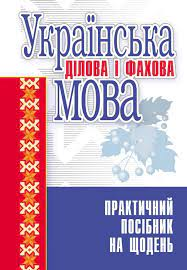 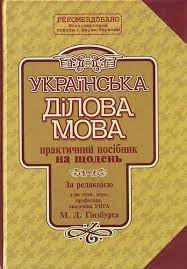 1 Інформаційно-лекційний блок
Ділова українська мова на щодень
Українська мова
Як давно існуєУкраїнська мова
Український народ походить, за даними літописців та іншомовними даними, від давніх споріднених слов'янських племен: полян, древлян, волинян, бужан, тиверців, дулібів, уличів, сиверян. Мови цих племен і лягли в основу трьох українських сучасних діалектів.
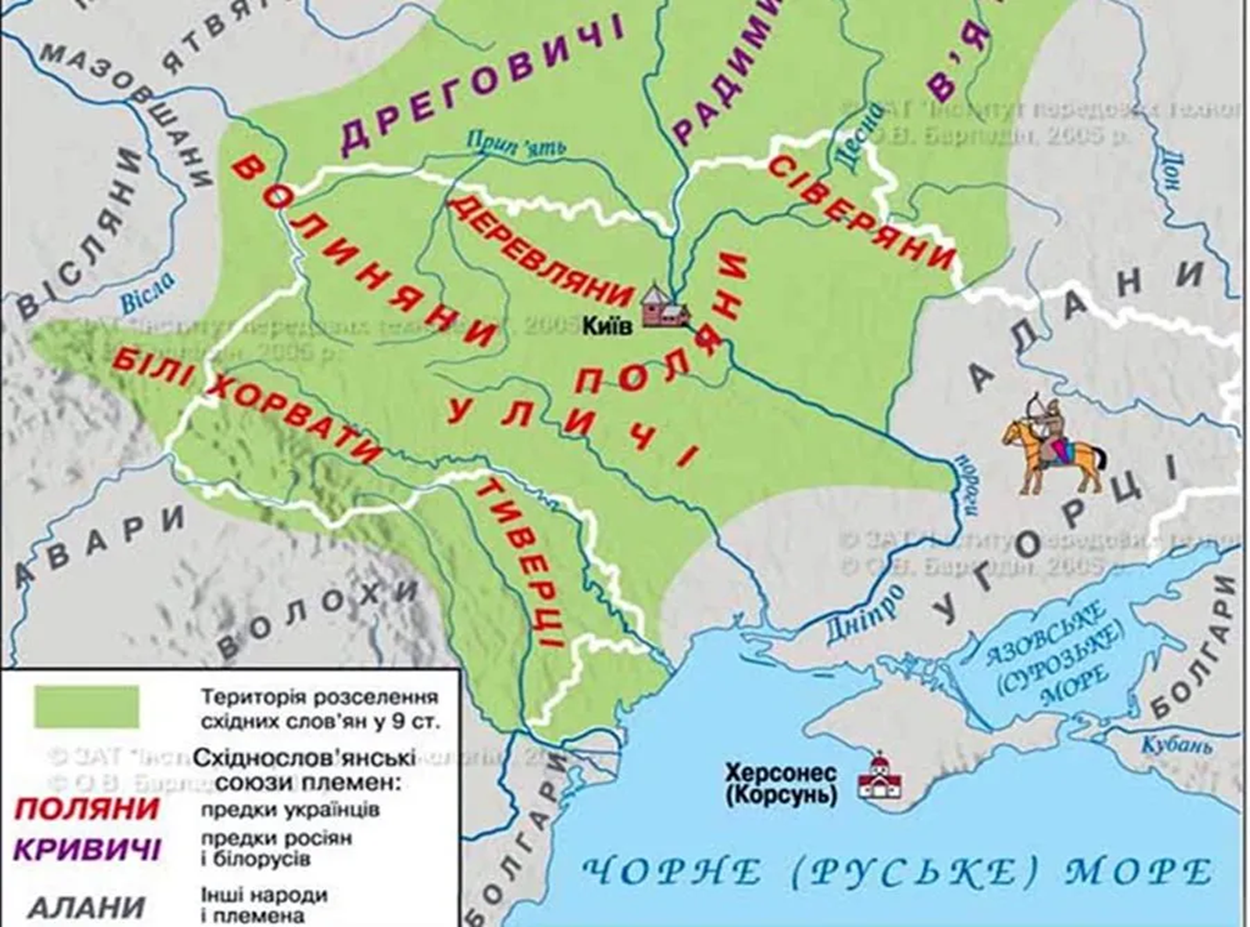 Які функції виконує  українська мова?
Які форми української мови?
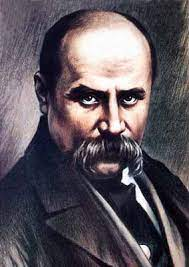 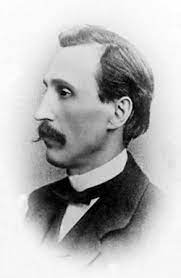 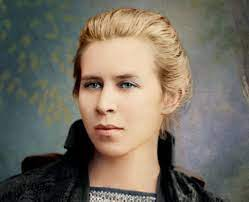 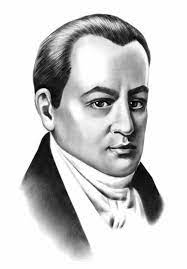 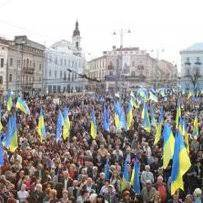 Стилі й регістри української мови
Наскільки нормативна українська мова?
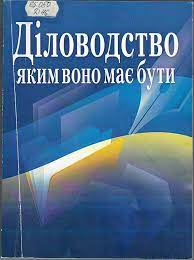 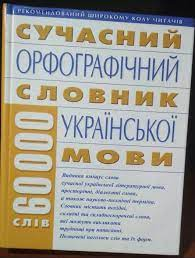 Мовна норма — сукупність загальноприйнятих правил, які закріплюються у процесі спілкування. Головні ознаки мовної норми — унормованість, обов'язкова правильність, точність, логічність, чистота і ясність, доступність і доцільність.
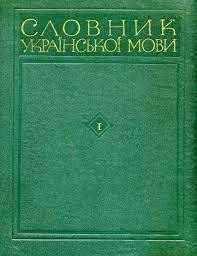 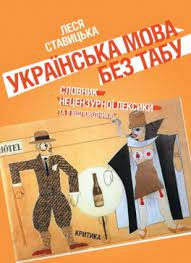 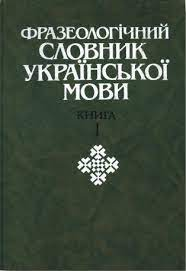 Чи унікальна українська мова?
тільки українцям   властиві такі  мовні риси:
         середньо-передня вимова  фонеми  И (мир, сир);
	звуки  І, Ў (нескладовий У) (вовк, віл, вовна, товстий);
	пом’якшення приголосних З,Ц,С у суфіксах (польський, галицький);
 у  колі усіх слов’янських мов (крім болгарської)  українська мова характеризується твердістю приголосних перед Е  та И (Київ, дерево, пень, лис дитина);
	подовження приголосних (життя, зілля, збіжжя, суддя, ніччю)
У Якій сфері української мови ми працюємо?
ПРАКТИЧНИЙ БЛОК
Ділова українська мова на щодень
Практичні поради, завдання і вправи
як правильно сказати
Відкрити чи відмикати замок?                              Точності / точности
Лікувати чи лічити травами? 
На потяг білет чи квиток?
 Вступну кампанію чи компанію провели успішно? 
Нанести, маску чи удар?
Привласнювати чи присвоювати чужі здобутки?
Розмір, об’єм чи обсяг  роботи?
Підбивати чи підводити підсумки?
 Житель чи мешканець України? 
Туфлі одягти, взути чи обути? 
Заступник чи замісник директора? 
Відкрити чи відчинити двері? 
Наступне чи слідуюче питання?
Уникаймо помилок(борімося з кальками)
Падалка Л. Російсько-український діловодний словник.  Полтава, 1918.  106 с.; 
Перебендя Ів. Російсько-український словник: містить більше 18000 слов і виразів, з потрібними поясненнями, для ділових, юридичних і літературних робот. Київ, 1918.  192 с.; 
Практичний російсько-український словник ділової мови (конторської та рахівничої). Київ: ДВУ, 1926.  136 с.; 
Осипів М. Російсько-український словник щонайпотрібніших у діловодстві слів (практичний порадник). Харків, 1926.– 83 с.; 
Російсько-український словник правничої мови: понад 67000 слів. Київ, 1926; 
Підмогильний В. Фразеологія ділової мови. Київ, 1927.  129 с.;
Калька (французьке calque — «копія») або калькування — вид мовного запозичення через буквальне відтворення (буквальний  переклад) відповідного іншомовного елемента
Практичні поради, завдання і вправи
Знайдімо синоніми чи варіанти до слів:
Винятковий – надзвичайний, особливий (але не виключний) – російська калька)
Згідно з рішенням – відповідно до рішення (це синоніми) А от у відповідності з чи згідно рішення – неправильні  кальки з російської( в соответствии с, согласно решению).
Наступний (конкретне, зупинка, тиждень) – подальший (абстрактне, подальше життя).
Третє лютого (третє число лютого) = третього лютого( третього дня лютого). Це синоніми.
Аргумент – підстава, мотиви, обґрунтування, доказ.
Дефект – недоробка, вада, хиба, недолік, пошкодження, ґандж.
Завірити(когось у чомусь) – запевнити, гарантувати, дати слово.
Ідентичний – тотожний, рівнозначний, однаковий, схожий.
Порівнювати – зіставляти, співвідносити, проводити аналогію.
Основний – головний, першорядний, найважливіший, першочерговий.
Екстрений – негайний, терміновий, спішний. 
Енергійний – активний, працьовитий, наполегливий, рішучий, діяльний.
Авторитет – повага, пошана, шаноба, поважання.
Правописна порада
Практичні поради, завдання і вправи
Виправте пОмилки

Одержувать  перемогу  -        здобувати перемогу, перемагати
оказувать вплив               -        справляти (справити) вплив,впливати
оказувать супротив        -        чинити опір
віддавать перевагу         -        надавати (надати) перевагу
підводить підсумки         -        підбивати (підбити) підсумки, підсумовувати,
висновкувати
підняти питання              -        порушити питання
купувати в розсрочку     -        купувати на виплат
представився випадок  -        выпала  нагода/принагідно
привести приклад         -         навести приклад
пригодитися                   -          ставати у нагоді
прилагать зусилля         -          докласти зусиль
принімать до відома   -         брати (взяти) до відома
Практичні поради, завдання і вправи
Виправте помилки
будьте добрі                                будьте ласкаві
ви праві                                        ви    маєте  рацію-раціональний-раціо
вводити в деталі                          вдаватися в деталі  (подробиці), деталізувати
выражать подяку                       складати (скласти), висловлювати подяку
давати право                             надати право
держать слово                          дотримувати (дотримати) слова
задавать питання                      ставити питання
заключить угоду                         укласти угоду (договір)
займать посаду                        обіймати (обійняти) посаду
Корисні (!)  посилання  (!)
Виправте помилки
Російсько-українські словники: https://r2u.org.ua/s?w=вертолёт&scope=all&highlight=on

Неправильно — правильно: http://nepravylno-pravylno.wikidot.com/imennyky

РОСІЙСЬКО-УКРАЇНСЬКИЙ СЛОВНИК СТАЛИХ ВИРАЗІВ: http://stalivyrazy.org.ua/everyfile.php?transfer=folders/er/rabotatm.html
Стилістична порада
Орфоепічний практикум
Поставте наголос у словах
https://osvita.ua/test/advice/65116/
ВІДОМІСТЬ (СПИСОК) 
ВИПАДОК-випав 
ВИТРАТА -витратити
ВІДНЕСТИ
ГУРТОЖИТОК гуртом жити
ДЕЩИЦЯ
ДОВЕЗТИ
ДОНЬКА
ДОЧКА
АСИМЕТРІЯ
ЗАВДАННЯ 
ЗАКІНЧИТИ
ЗАЛИШИТИ
ЛАТЕ (КАВА)
ПІЦЕРІЯ
 НАЧИНКА
МАРКЕТИНГ
МЕРЕЖА
НАВЧАННЯ
НаСКРІЗНИЙ
ПОМИЛКА-помилковий
Правописна порада:подвоєння приголосних в іншомовних словах
Стилістична порада
ПРАВОПИСНА ПОРАДА(правопис 2019 року)
автомобілі «Нісан», «Вольво», 
Назви «нісан», «вольво», «Тесла», «Таврія»
компанія «Нісан»
Цукерка «Ромашка»

Він сказав: «Це мій "Кобзар"».
Норма – це про нас!
Суть питання
 / сутність потойбічна
Виправте помилки
Звіт слід варто  підготувати більш ретельно.
 Усе вірно правильно, це помилка. Вірно кохати(люди/тварини)
Шкільна адміністрація проведе опитування у самі короткі терміни строки. 
На конференцію приїхали самі кращі  експерти. 
Літній табір прийме любу будь-яку кількість дітей. 
Це був самий  найвигідніший прибутковий проєкт. 
Відділом освіти затверджено учбовий  план ВНЗ ЗВО
Вихованцям, що проживають у гуртожитку, виплатять матеріальну допомогу.
Як правильно написати?
Утворимо кличний відмінок:

Ілля - Ілле
Олег – Олегу, Олеже
Ігор – Ігорю
Алекс- Алексе, Макс-Максе
Лев – Леве
Андріян – Андріяне
Петро Кузьмич – Петре Кузьмичу
Віталій Хомич – Віталію Хомичу
Корисні посилання й рекомендовані сайти
«Культура мови на щодень» : інформаційно-довідкова система Інститут української мови НАН України  -   http://kulturamovy.univ.kiev.ua

Український правопис 2019р.: http://www.inmo.org.ua/news/український-правопис.-електронна-версія-офіційного-видання.html

OnlineCorrector

Перелік слів із правильним наголосом до ЗНО: https://osvita.ua/test/advice/65116/
Чи правильно ми говоримо?
у (в) разі необхідності                         у (в) разі потреби, якщо буде
						потрібно, якщо буде потреба
у (в) силу можливостей                       якщо буде змога
у (в) такому випадку                             у (в) такому разі
у (в) той же час                                      водночас
у (в) тому числі                                        зокрема загалом, серед іншого
у (в) цьому відношенні                          щодо цього, у (в) цьому плані
у (в) результаті                                         унаслідок (внаслідок)
через деякий час                                    згодом, незабаром, невдовзі
що характеризується                             для яких характерний
як правило                                               переважно, здебільшого, зазвичай
тим не менше                                        проте, однак, одначе, попри це
типу                                                            ннаа зразок, на кшталт, на взірець
насамкінець
Українській мові понад 1000 років. Українську мову в різні історичні періоди називали по-різному: прОста, руська, русинська, козацька тощо. Історично найуживанішою назвою української до середини XIX століття була назва “руська мова”.
 Сучасна українська мова містить приблизно 256 тисяч слів. Для розмови на побутовому рівні звичайній людині достатньо 2-3 тисячі слів.
У нашому алфавіті 33 букви( у китайському словнику сер 18 століття - 47 тисяч ієрогліфів).
В українській мові найбільша кількість слів починається на літеру “П”. А найменш уживаною літерою українського алфавіту є літера “Ф”, бо вона вживається тільки в запозичених словах.
Українська мова багата на синоніми. Наприклад, слово “бити” має аж 45 синонімів, а “говорити” – 108!
Українська вимова – одна з наймилозвучніших у Європі.
Отже, говорімо цією мовою!